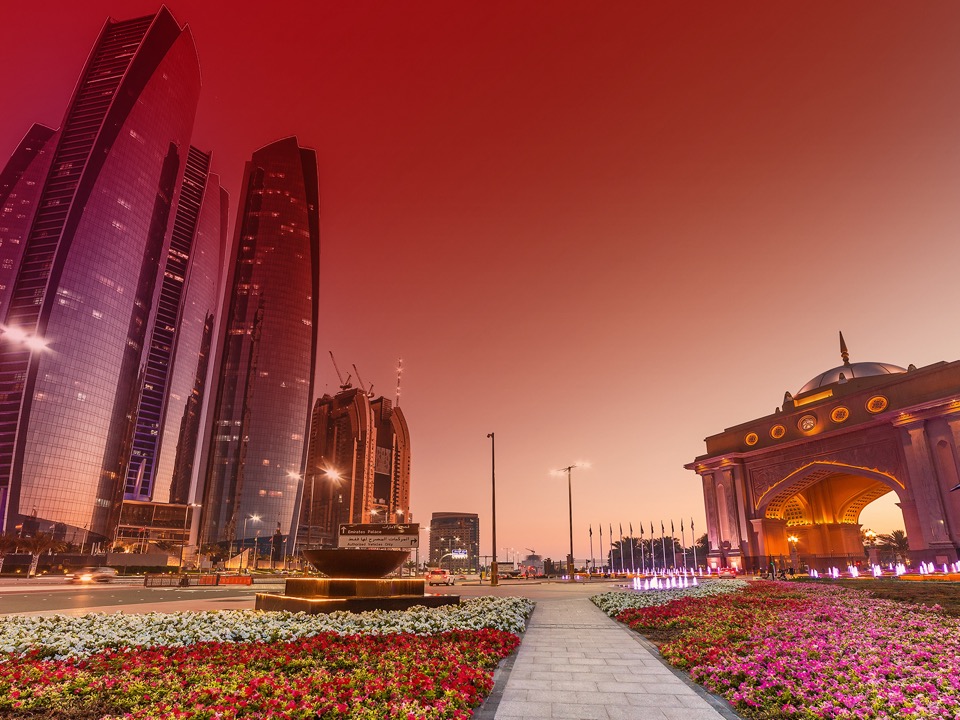 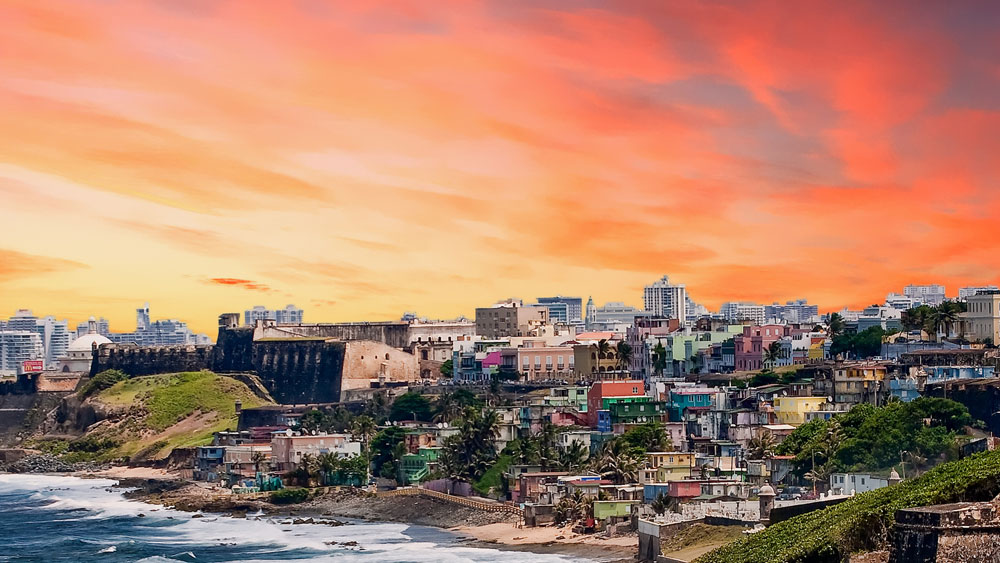 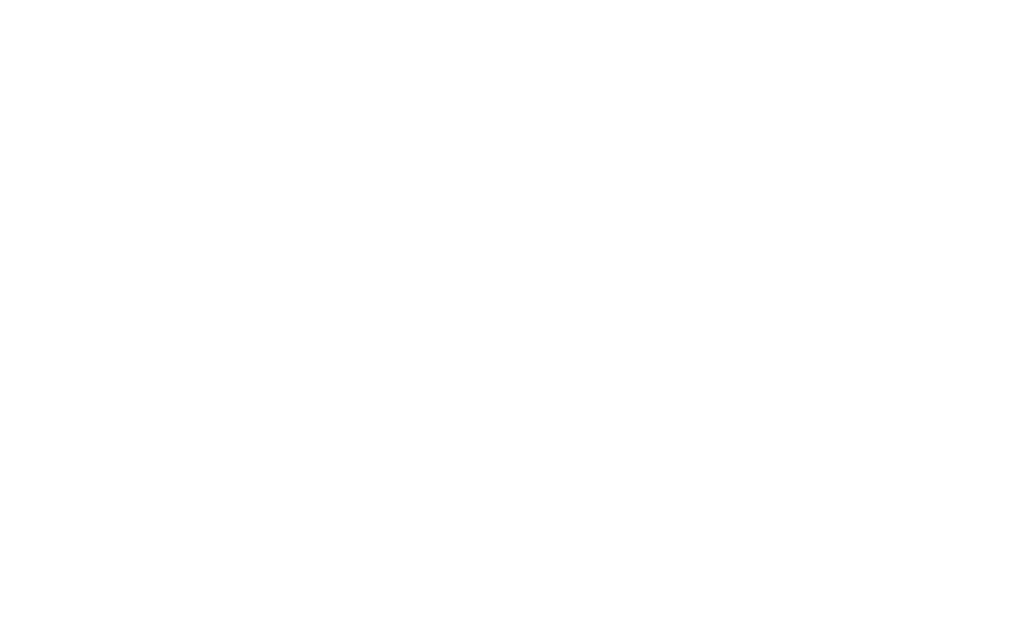 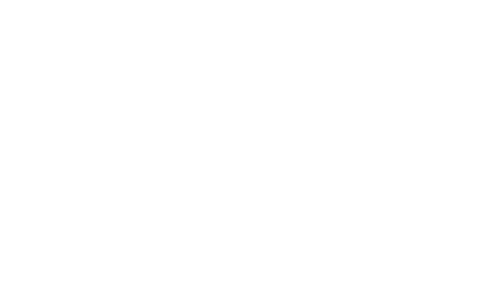 3/13/18
1
Agenda: Joint Meeting GAC/ccNSO
Welcome
Progress WT 5 & role of ccNSO, GAC in process
FAQ delegation, transfer and revocation ccTLDs: next steps
Role of agenda committee
ccNSO PDP WG on retirement of ccTLDs WG update and progress to date
 AOB - ccTLD Registries and GDPR